P4 Knowledge Organiser – 4.4.1 – Atomic structure
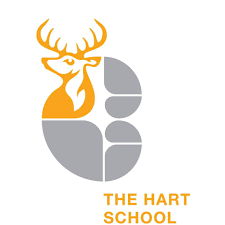 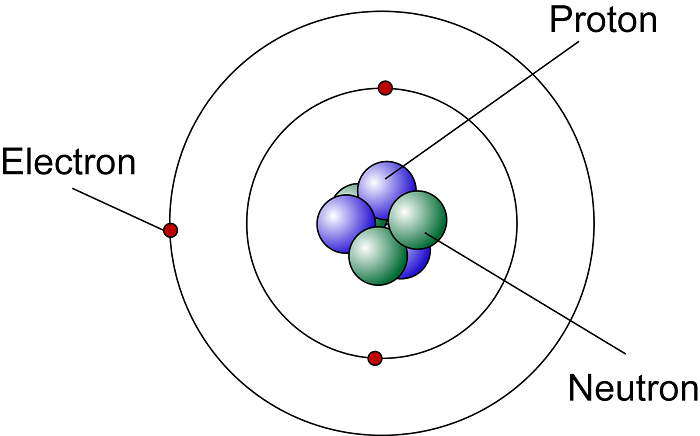 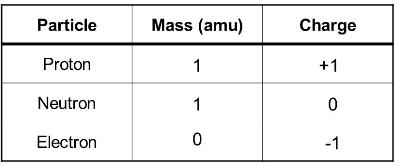 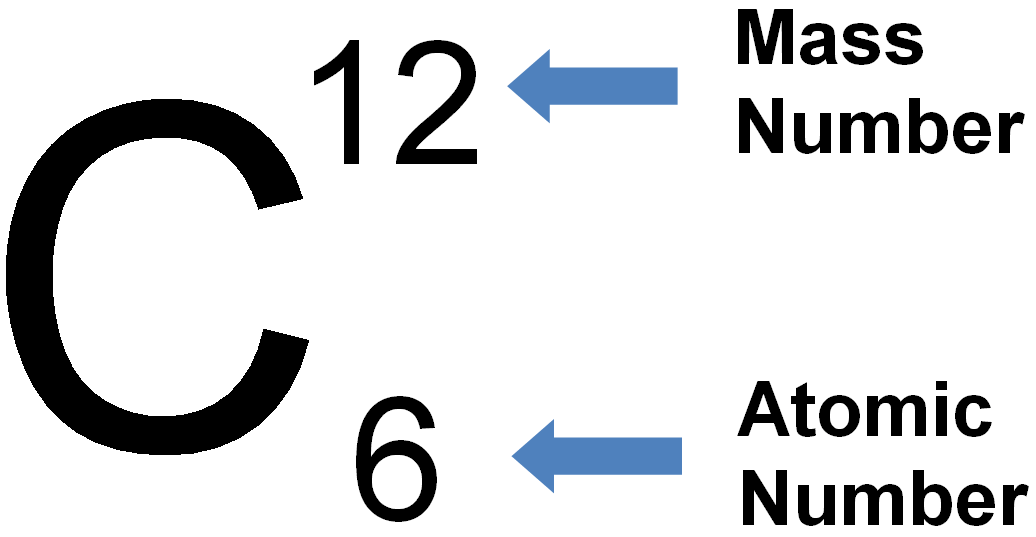 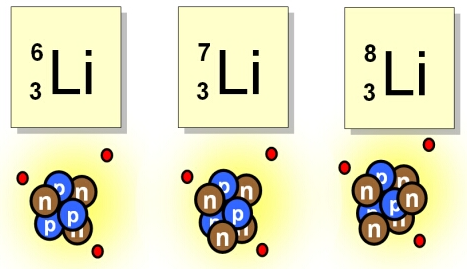 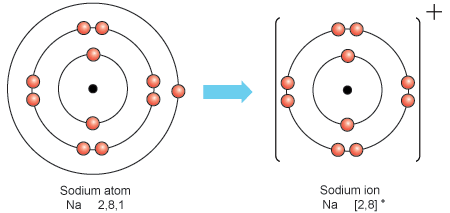 P4 Knowledge Organiser – 4.4.1 – Atomic structure
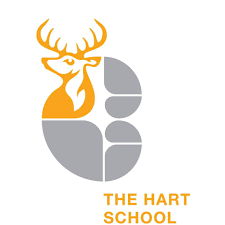 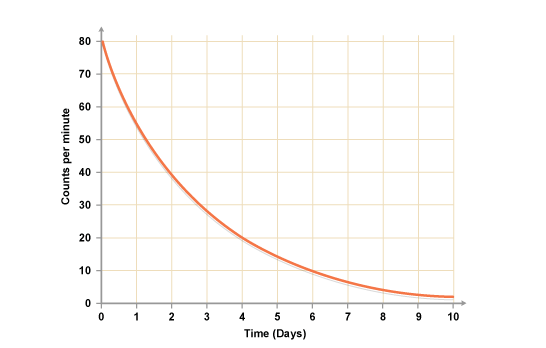 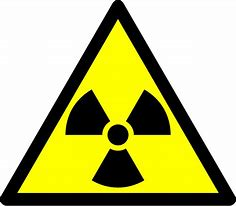 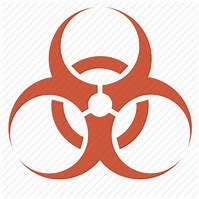 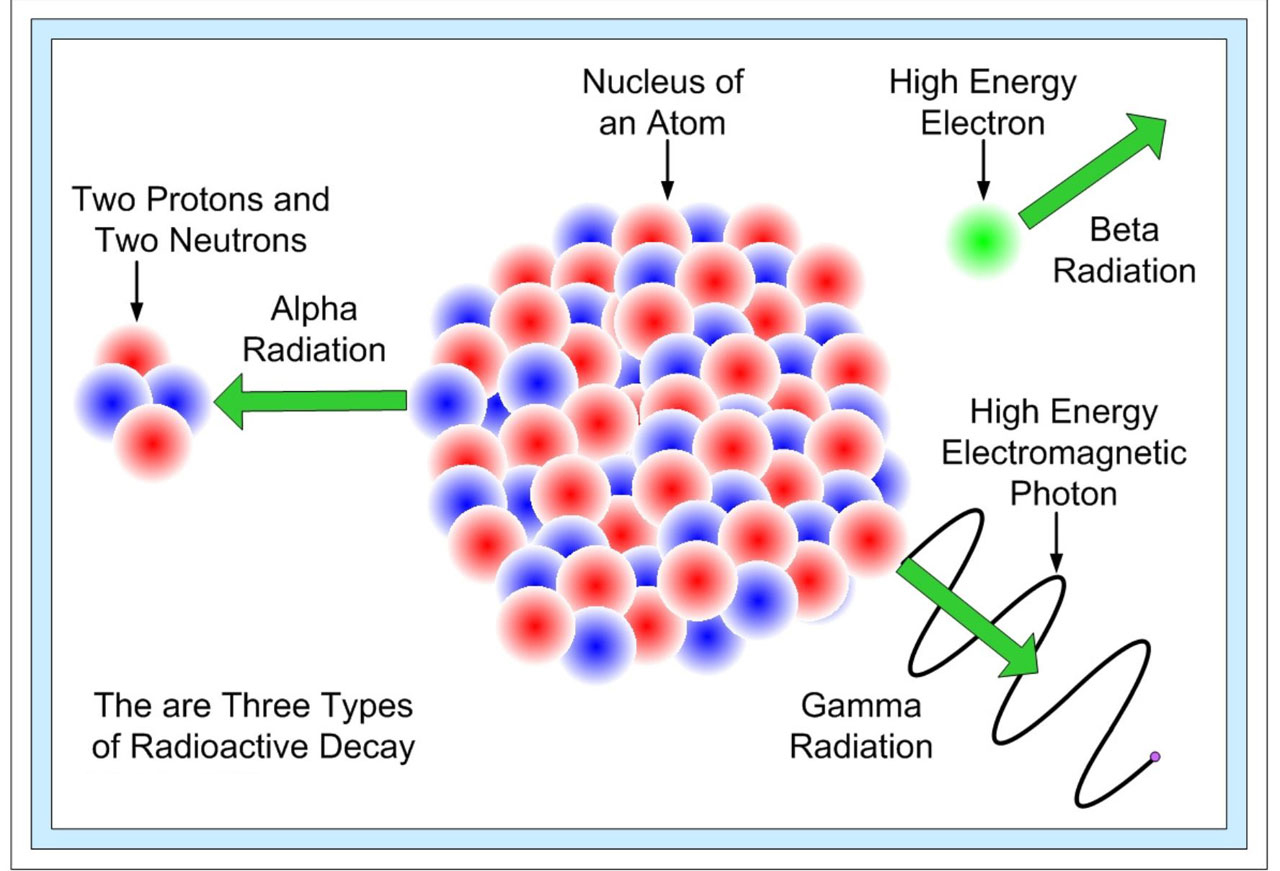 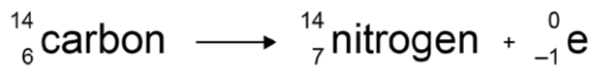 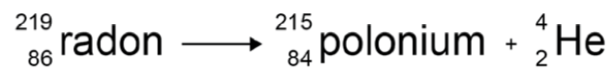 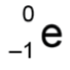 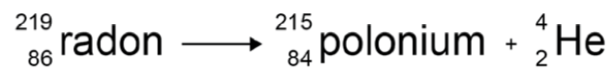